Kofola Vodozádržné opatrenia Rajecká dolina
Corporate Communication
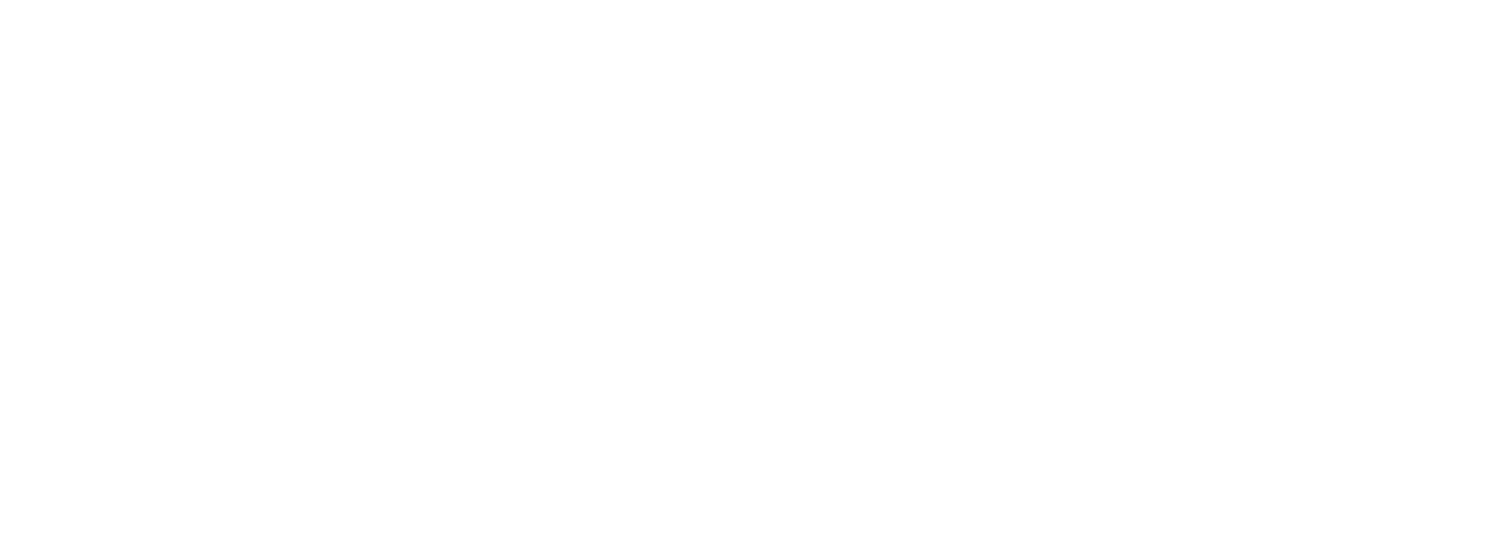